3W and Assistance trackingUNOCHA
Presented by : 
Khin Thandar Soe
Database Associate
Information Management Unit
Coverage Area
Kachin & Northern Shan State
Rakhine State
Kachin & Northern Shan State
May 2013 (3w & Assistance tracking)
6 Sectors/Clusters 
      (Food, Livelihoods, NFIs, Protection, Shelter, WASH)
15 organizations reported
Oct 2013 (3w : MIMU)
12 Sectors/Clusters
      (Food, Agriculture, NFIs, Protection, Shelter, WASH, CCCM, Education, Mine-  
      Action, Non-agricultural/Livelihoods Infrastructure, Nutrition, Health)
21 organizations reported
Mar 2014 (3w : MIMU)
14 Sectors/Clusters
      (Food, Agriculture, NFIs, Protection, Shelter, WASH, CCCM, Education, Mine-  
      Action, Non-agricultural/Livelihoods Infrastructure, Nutrition, Health, 
      Governance, Peace Building & Conflict Prevention)
24 organizations reported
Rakhine State
Jan 2013 (3w & Assistance tracking)
7 Sectors/Clusters 
      (WASH, Shelter, NFIs, Livelihoods, Health & Nutrition, Food, Child Protection)
23 organizations reported
Jul 2013 (3w & Assistance tracking)
9 Sectors/Clusters
      (WASH, Nutrition, Health, Shelter, Livelihoods, NFIs, Protection, Food, Education)
31 organizations reported
Nov 2013 (3w & Assistance tracking)
7 Sectors/Clusters
      (WASH, Education, Food, Shelter, Health, NFIs, Nutrition)
31 organizations reported
Mar 2014 (3w & Assistance tracking)
9 Sectors/Clusters
      (CCCM, Early Recovery, Education, Food, Health, NFIs, Nutrition, Shelter, WASH)
29 organizations reported
Jun 2014 (3w & Assistance tracking)
10 Sectors/Clusters
      (CCCM, Early Recovery, Education, Food, Health, NFIs, Nutrition, Shelter, WASH, Protection)
22 organizations reported
Main Products
Township level 3w Maps
Village Tract and Camp Level assistance tables
Sector-wide assistance tables 
   (Shared with Government : RRD)
Note: Map products are available on MIMU website 	http://www.themimu.info/emergencies/rakhine
	http://www.themimu.info/emergencies/kachin
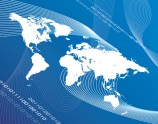 Benefits and Challenges
Main Benefits
Organizations Presence Overview
Detailed view of assistances reached to target population
Main Challenges
Large volume of data
Difficult to show many indicators in one product
Some are not aligned with the indicators from Strategic Response Plan
Thank You All! 